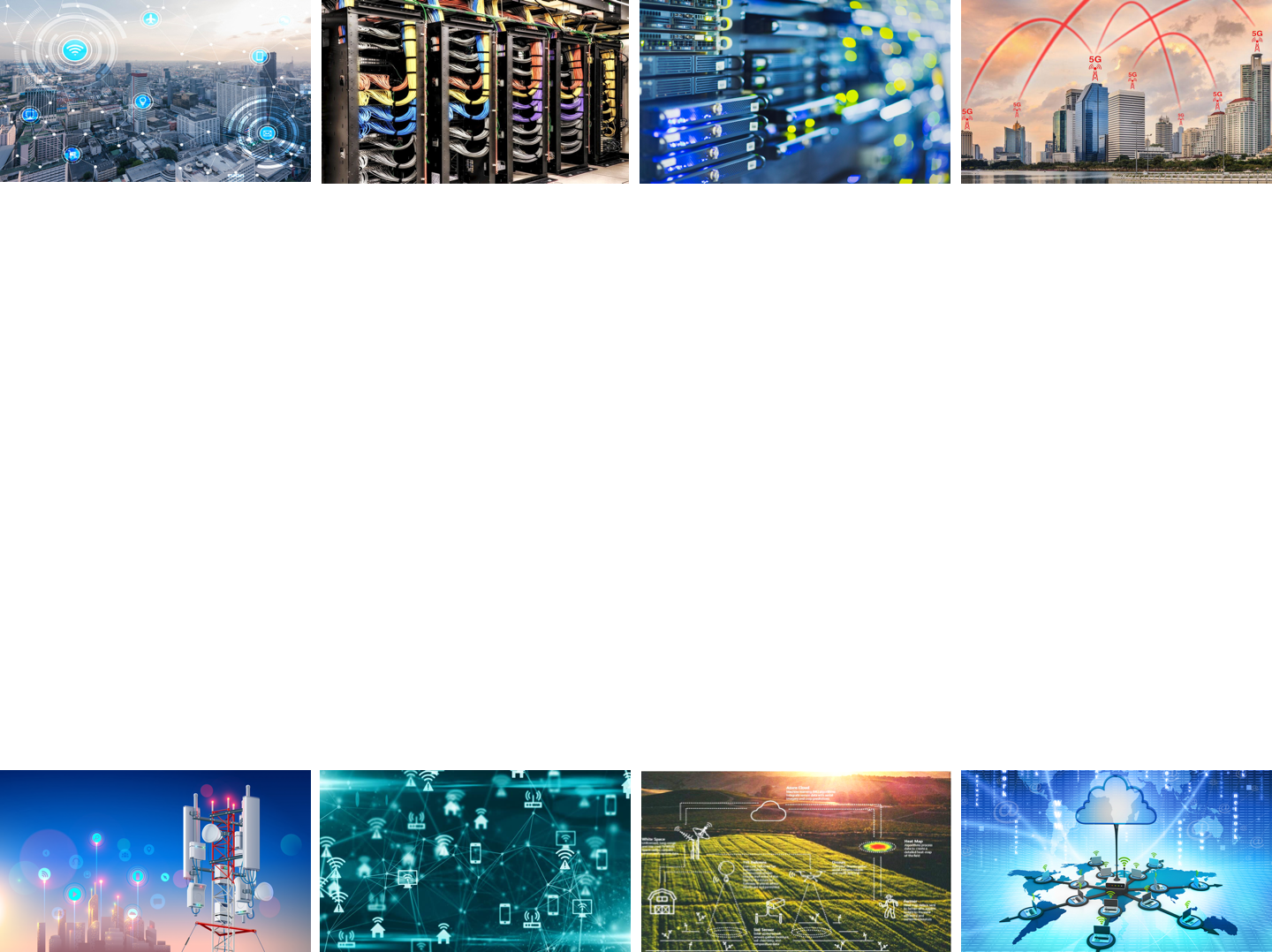 Computer Networks
CMSC 417 : Spring 2022
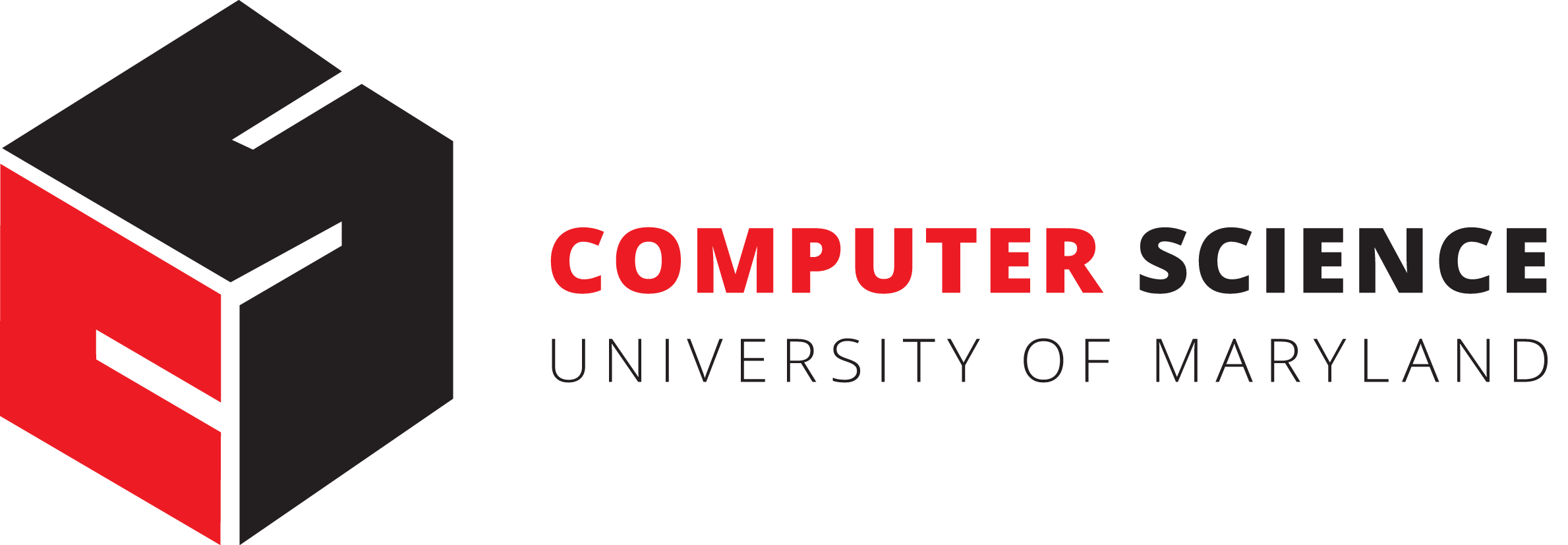 Topic: Internetworking: Subnets, CIDR
(Textbook chapter 3)
Nirupam Roy
Tu-Th 2:00-3:15pm
CSI 1115
IP fragment and reassembly
(fragment offset)
IP datagram format
IP protocol version
number
32 bits
total datagram
length (bytes)
header length
 (bytes)
type of
service
head.
len
ver
length
for
fragmentation/
reassembly
fragment
 offset
“type” of data
flgs
16-bit identifier
max number
remaining hops
(decremented at 
each router)
upper
 layer
time to
live
header
 checksum
32 bit source IP address
32 bit destination IP address
upper layer protocol
to deliver payload to
e.g. timestamp,
record route
taken, specify
list of routers 
to visit.
options (if any)
data 
(variable length,
typically a TCP 
or UDP segment)
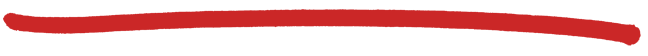 3
IP datagram format
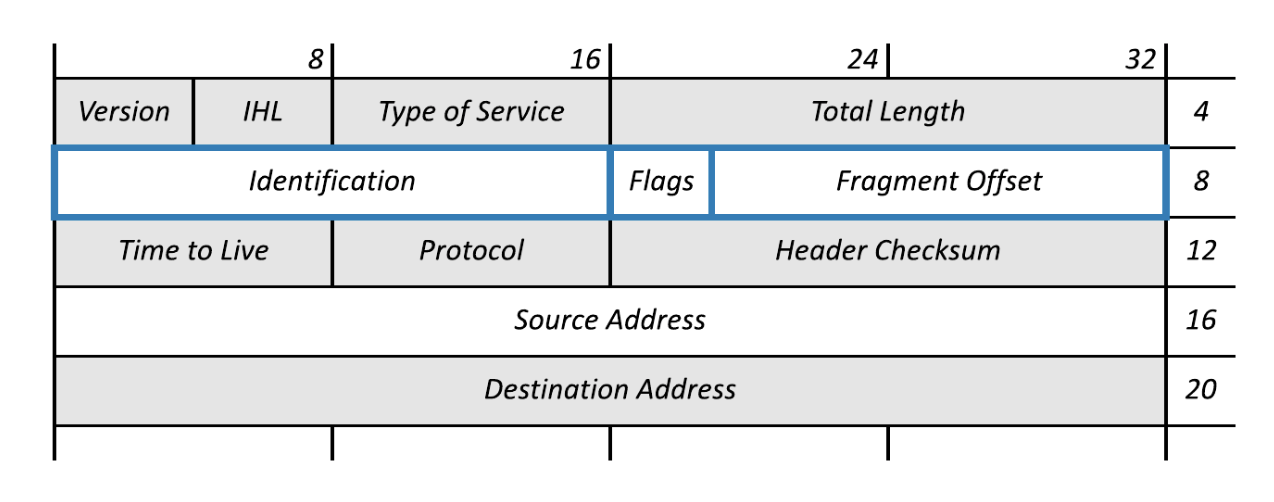 13 bits
3 bits
IP Fragmentation and Reassembly
Each network has some MTU (Maximum Transmission Unit)
Ethernet (1500 bytes), FDDI (4500 bytes)
Strategy
Fragmentation occurs in a router when it receives a datagram that it wants to forward over a network which has (MTU < datagram)
Reassembly is done at the receiving host
All the fragments carry the same identifier in the Ident field
Fragments are self-contained datagrams
IP does not recover from missing fragments
IP Fragmentation and Reassembly
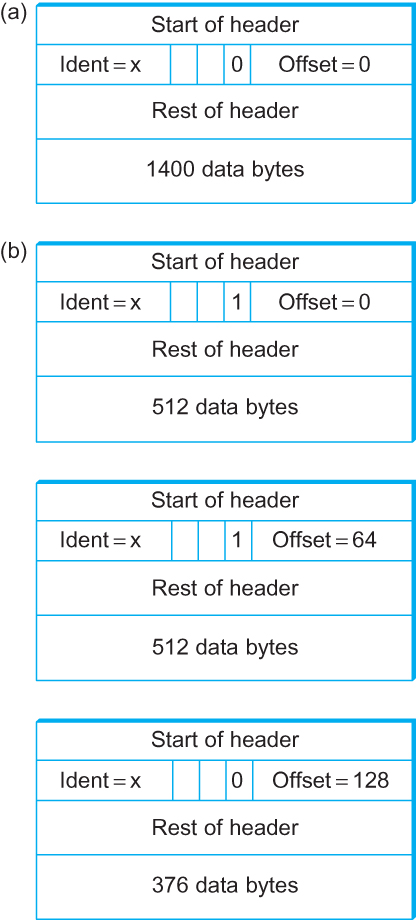 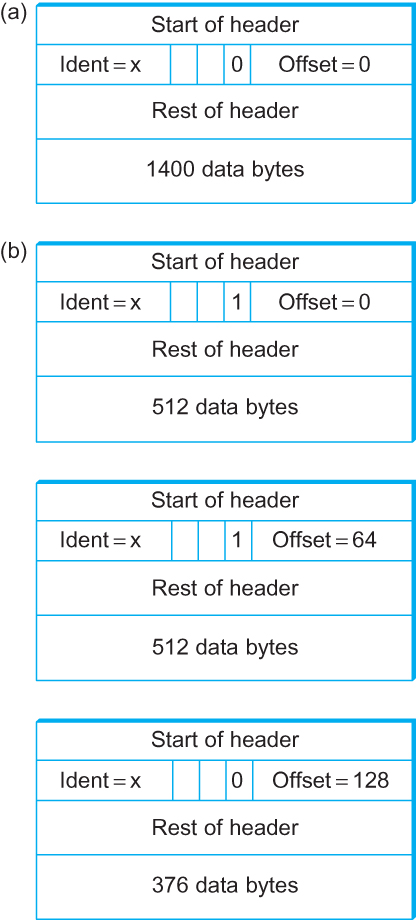 Header fields used in IP fragmentation. (a) Unfragmented packet; (b) fragmented packets.
IP Fragmentation and Reassembly
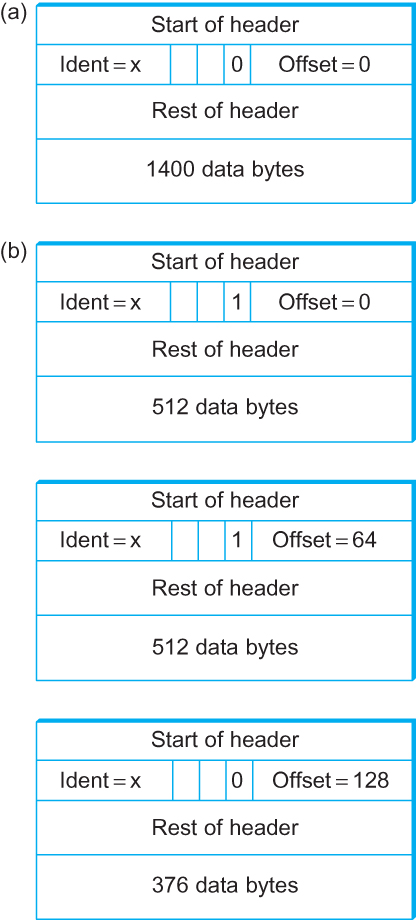 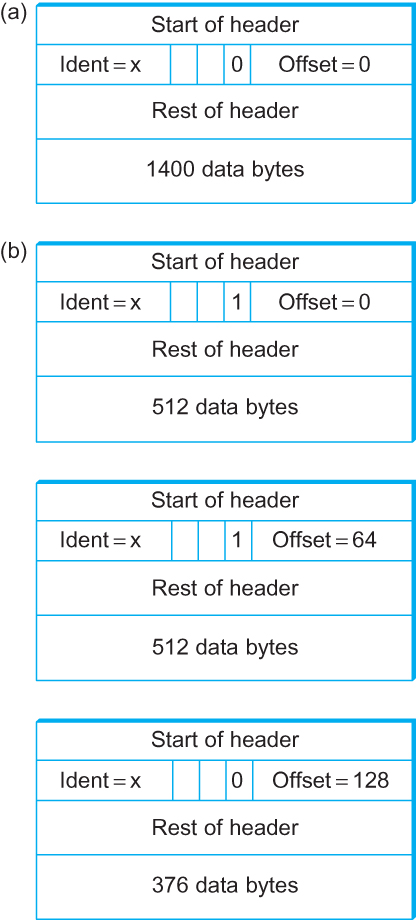 Header fields used in IP fragmentation. (a) Unfragmented packet; (b) fragmented packets.
In terms of “8 byte blocks (i.e., octawords)”
IP Fragmentation and Reassembly
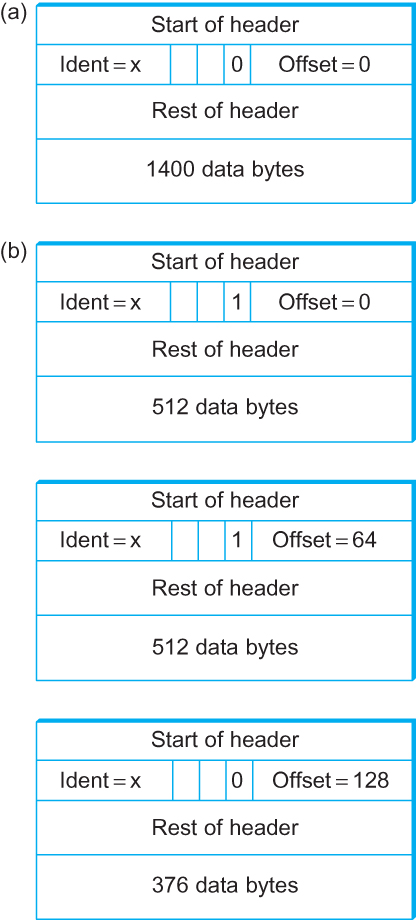 The offset value must be the number of 8 byte blocks of data, which means the data in the prior fragment must be a multiple of 8 bytes. The last fragment can carry data that isn’t a multiple of 8 bytes.
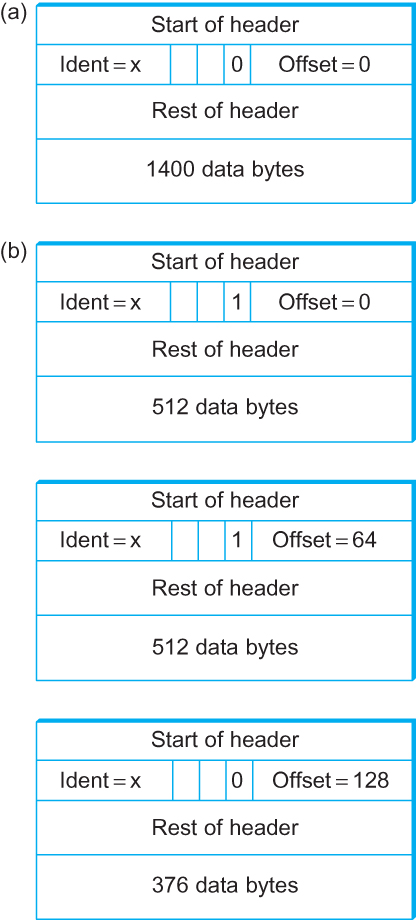 Header fields used in IP fragmentation. (a) Unfragmented packet; (b) fragmented packets.
In terms of “8 byte blocks (i.e., octawords)”
Network Addresses
9
00001100
00100010
10011110
00000101
IP Address (IPv4)
A unique 32-bit number
Identifies an interface (on a host, on a router, …)
Represented in dotted-quad notation
12
34
158
5
12:34:158:5
10
00001100
00100010
10011110
00000101
Hierarchical Addressing: IP Prefixes
Network and host portions (left and right)
12
34
158
5
Network (24 bits)
Host (8 bits)
11
Global Addresses
Properties
globally unique
hierarchical: network + host
4 Billion IP address, half are A type, ¼ is B type, and 1/8 is C type
Format



Dot notation
10.3.2.4
128.96.33.81
192.12.69.77
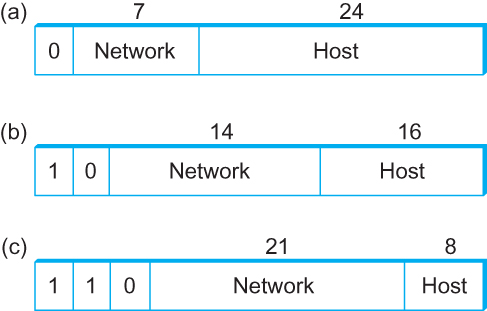 IP Datagram Forwarding
Algorithm
if (NetworkNum of destination = NetworkNum of one of my interfaces) then
	deliver packet to destination over that interface
else
	if (NetworkNum of destination is in my forwarding table) then
		deliver packet to NextHop router
	else
		deliver packet to default router

For a host with only one interface and only a default router in its forwarding table, this simplifies to

if (NetworkNum of destination = my NetworkNum)then
	deliver packet to destination directly
else
	deliver packet to default router
Obtaining a Block of Addresses
Internet Corporation for Assigned Names and Numbers (ICANN)
Allocates large blocks to Regional Internet Registries
Regional Internet Registries (RIRs)
E.g., ARIN (American Registry for Internet Numbers)
Allocates to ISPs and large institutions
Internet Service Providers (ISPs)
Allocate address blocks to their customers
Who may, in turn, allocate to their customers…
14
Pre-CIDR (1988-1994): Steep Growth
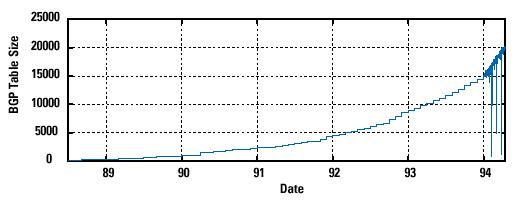 Growth faster than improvements in equipment capability
15
Subnetting
16
Problems with the classes of addresses
Wastage of addresses
Bigger tables to look up at routers
17
Subnetting
Add another level to address/routing hierarchy: subnet
Subnet masks define variable partition of host part of class A and B addresses 
Subnets visible only within site
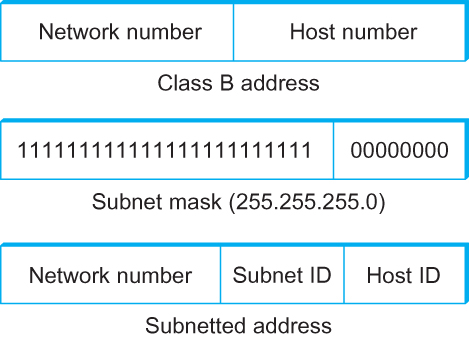 Subnetting
Forwarding Table at Router R1
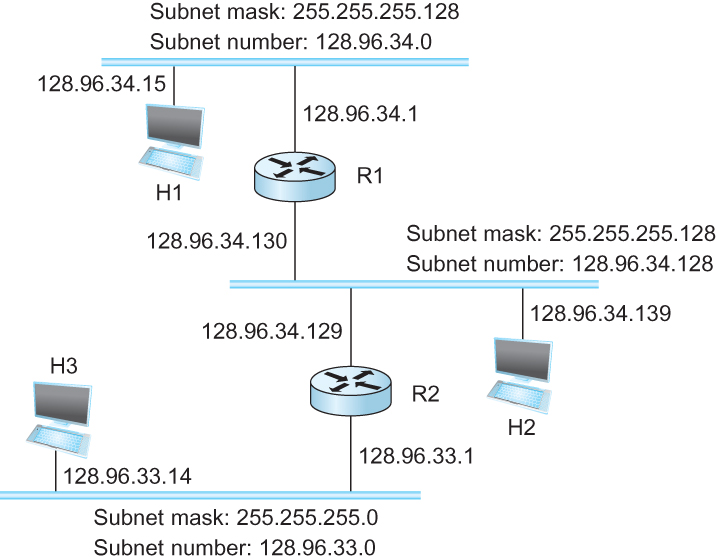 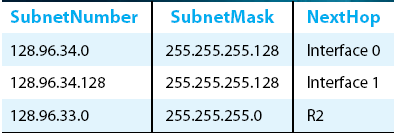 Subnetting
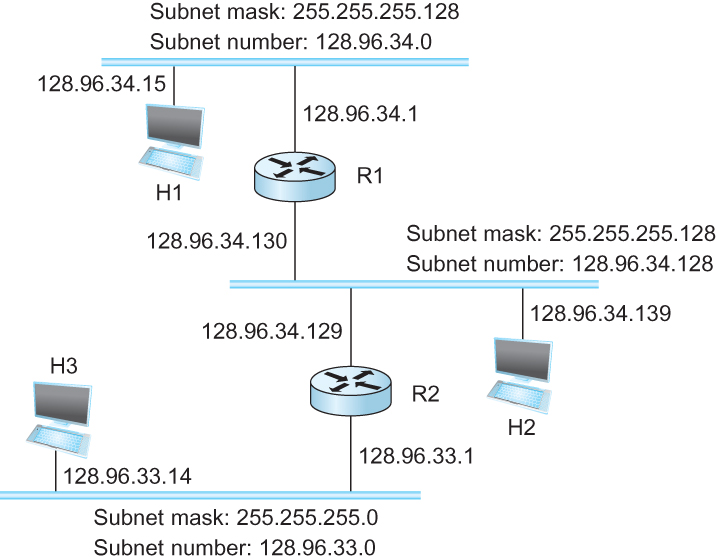 Forwarding Table at Router R1
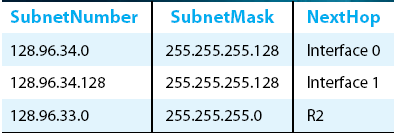 Forwarding Algorithm
D = destination IP address
for each entry < SubnetNum, SubnetMask, NextHop>
D1 = SubnetMask & D
if D1 = SubnetNum
if NextHop is an interface
   deliver datagram directly to destination
else
   deliver datagram to NextHop (a router)
Subnetting
Notes
Would use a default router if nothing matches
Not necessary for all ones in subnet mask to be contiguous
Can put multiple subnets on one physical network
Subnets not visible from the rest of the Internet
Class-less addressing: CIDR
22
IP addressing: CIDR
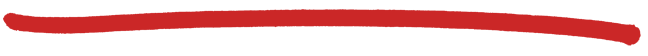 CIDR: Classless InterDomain Routing
subnet portion of address of arbitrary length
address format: a.b.c.d/x, where x is # bits in subnet portion of address
host
part
subnet
part
11001000  00010111  00010000  00000000
200.23.16.0/23
200.23.16.0–200.23.17.255
23
00001100
00000100
00000000
00000000
11111111
11111110
00000000
00000000
Classless Inter-Domain Routing (CIDR)
Use two 32-bit numbers to represent a network. 
          Network number = IP address + Mask
IP Address : 12.4.0.0       IP  Mask: 255.254.0.0
Address
Mask
Network Prefix
for hosts
Written as 12.4.0.0/15
24
Hierarchical Address Allocation
Hierarchy is key to scalability
Address allocated in contiguous chunks (prefixes)
Today, the Internet has about 400,000 prefixes
12.0.0.0/16
:
:
:
12.1.0.0/16
12.3.0.0/24
12.2.0.0/16
12.3.1.0/24
:
:
12.3.0.0/16
:
:
:
12.0.0.0/8
12.3.254.0/24
12.253.0.0/19
12.253.32.0/19
:
:
12.254.0.0/16
12.253.160.0/19
25
Classless Addressing
Route aggregation with CIDR
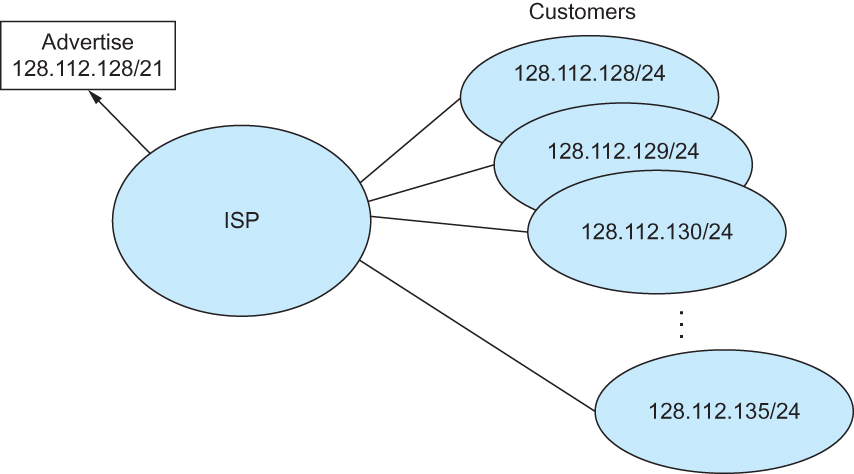 Separate Forwarding Entry Per Prefix
Prefix-based forwarding
Map the destination address to matching prefix
Forward to the outgoing interface
1.2.3.4
1.2.3.7
1.2.3.156
5.6.7.8
5.6.7.9
5.6.7.212
...
...
host
host
host
host
host
host
LAN
LAN 1
router
router
router
WAN
WAN
1.2.3.0/24
5.6.7.0/24
forwarding table
27
CIDR Makes Packet Forwarding Harder
Forwarding table may have many matches
E.g., entries for 201.10.0.0/21 and 201.10.6.0/23
The IP address 201.10.6.17 would match both!
201.10.0.0/21
Provider 1
Provider 2
201.10.6.0/23
201.10.0.0/22
201.10.4.0/24
201.10.5.0/24
28
Longest Prefix Match Forwarding
Destination-based forwarding
Packet has a destination address
Router identifies longest-matching prefix
Cute algorithmic problem: very fast lookups
forwarding table
4.0.0.0/8
4.83.128.0/17
201.10.0.0/21
201.10.6.0/23
126.255.103.0/24
destination
201.10.6.17
outgoing link
Serial0/0.1
29
Pre-CIDR (1988-1994): Steep Growth
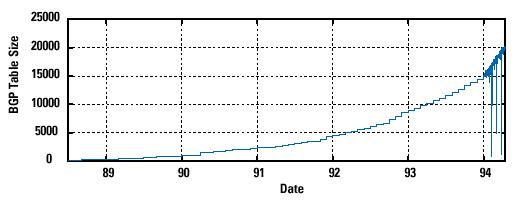 Growth faster than improvements in equipment capability
30
CIDR (1994-1996): Much Flatter
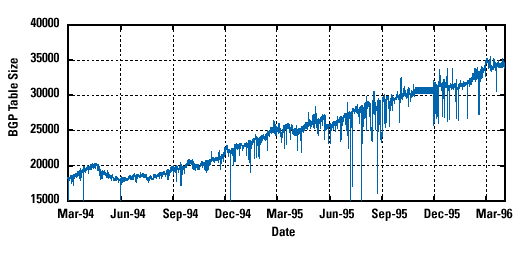 Efforts to aggregate
31
CIDR Growth (1996-1998): Roughly Linear
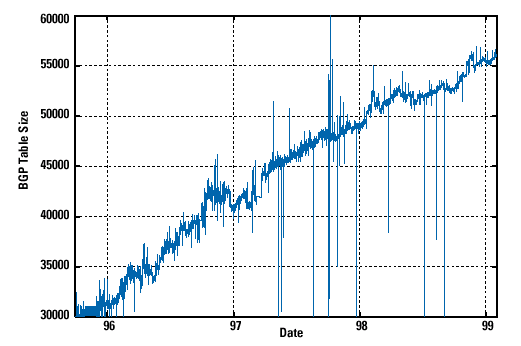 Good use of aggregation, and peer pressure!
32
DotCom Boom (1998-2001): Steep Growth
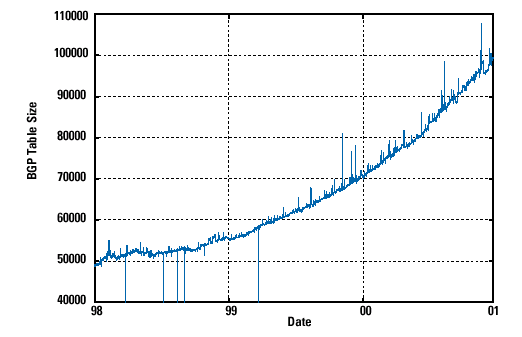 Internet boom and increased multi-homing
33
Long Term (1989-2005): Post-Boom
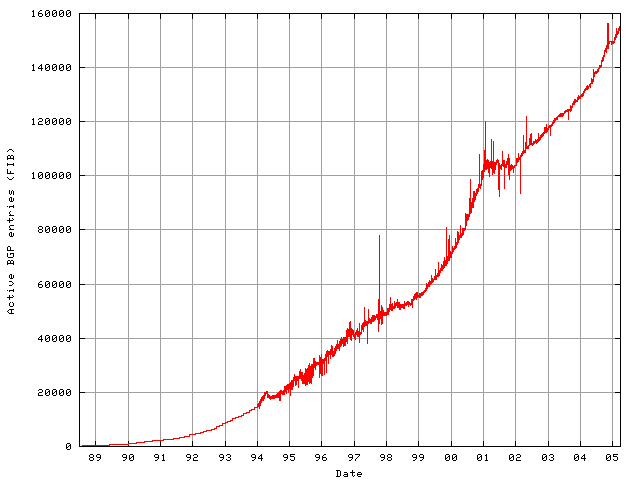 Today we are up to ~400,000 prefixes
34
Subnets and CIDR
Subnets “toy” example
Address space assigned to you:
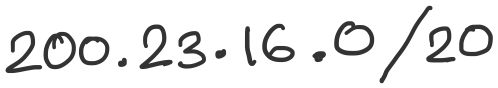 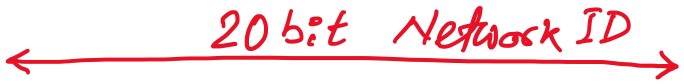 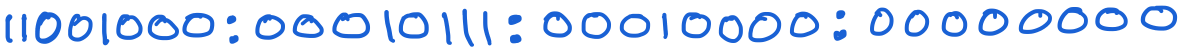 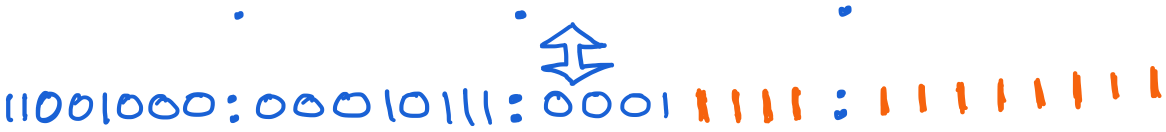 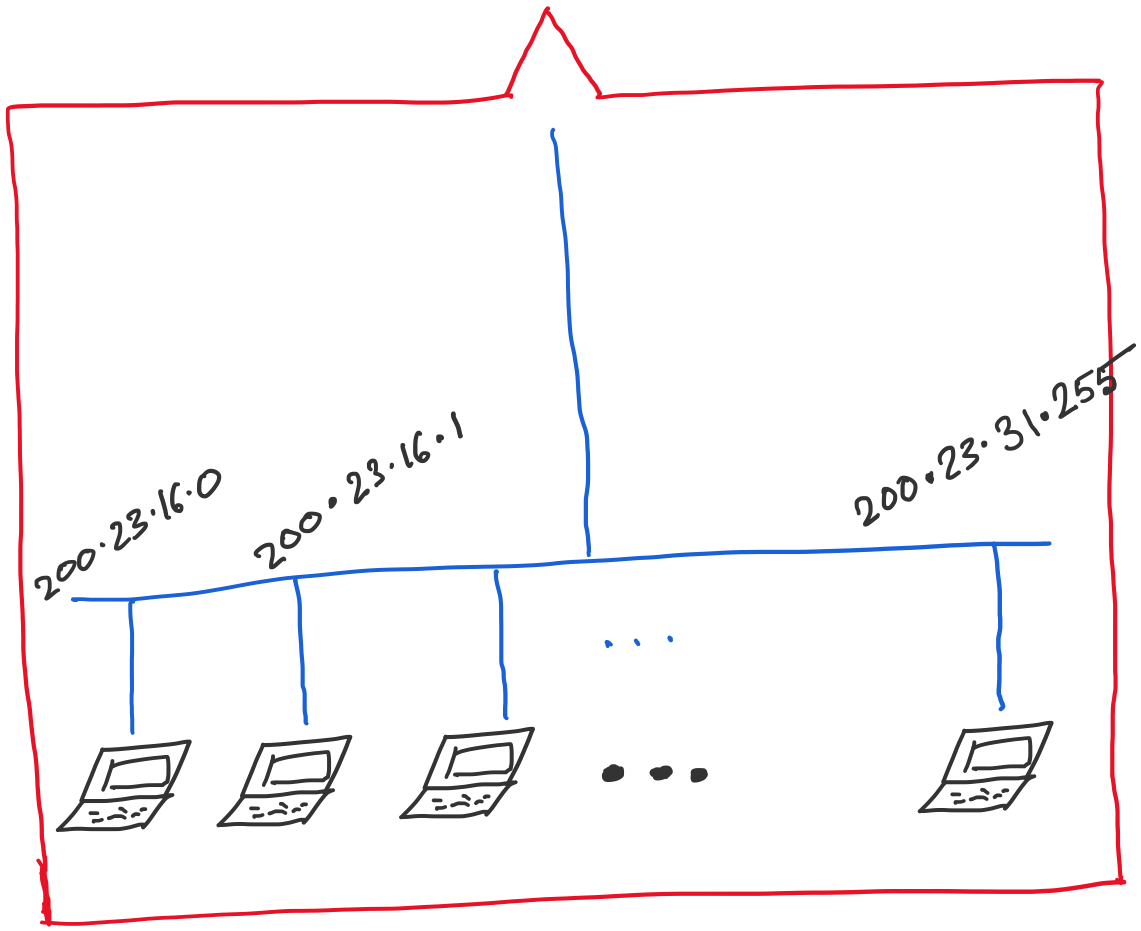 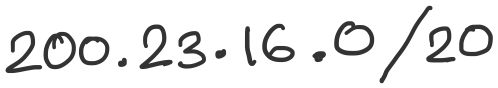 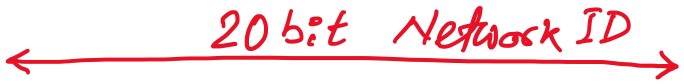 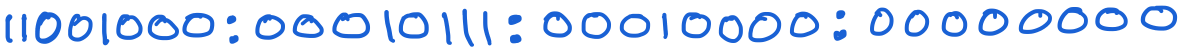 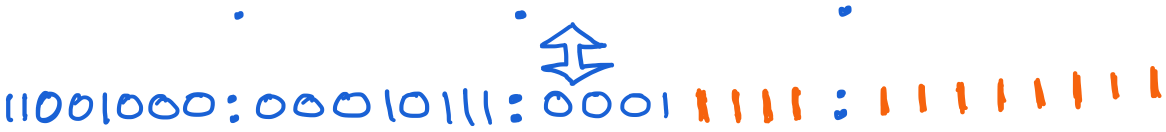 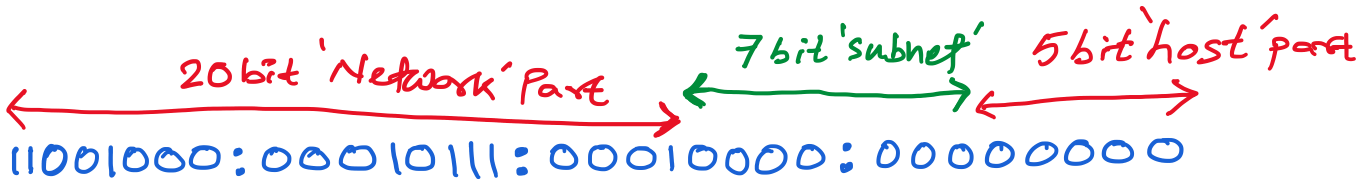 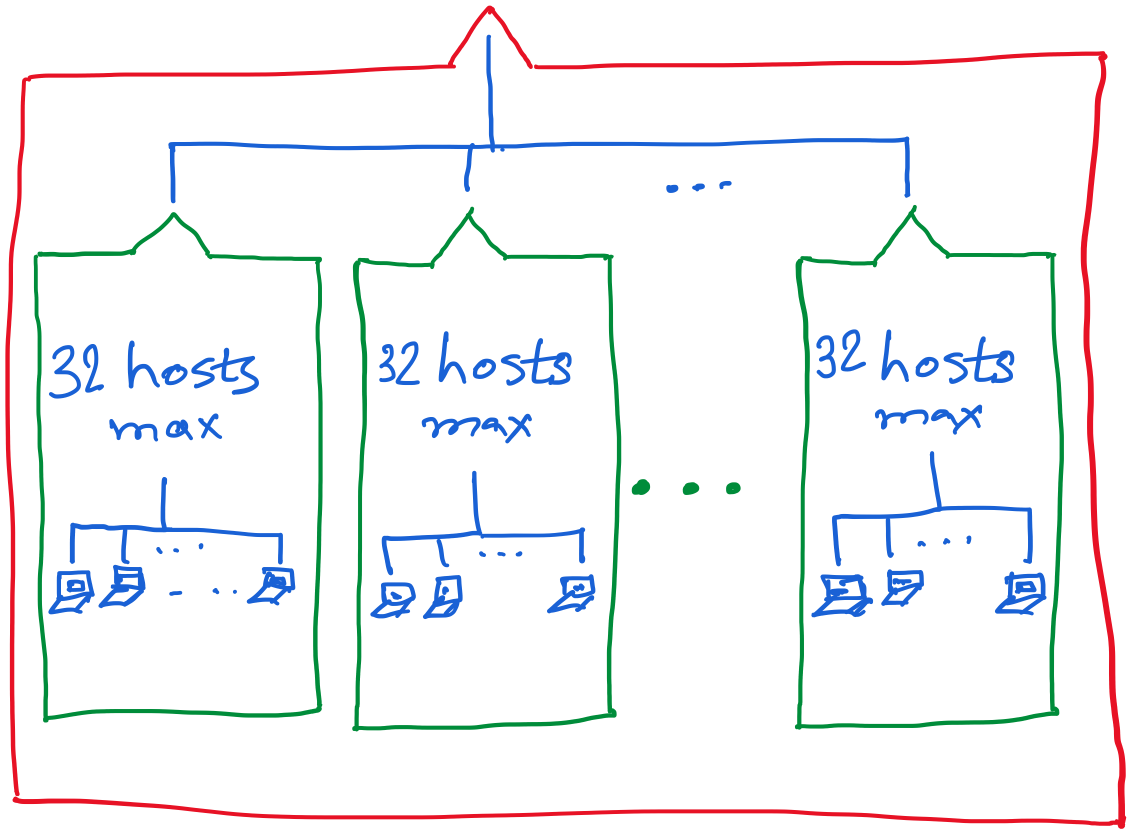 37
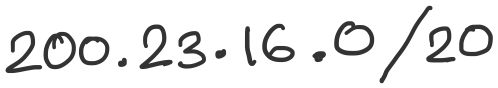 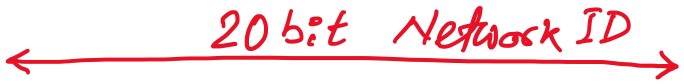 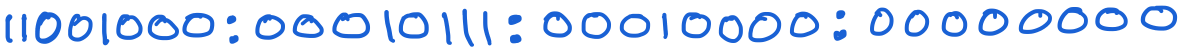 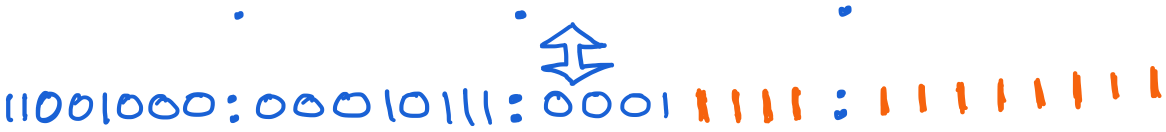 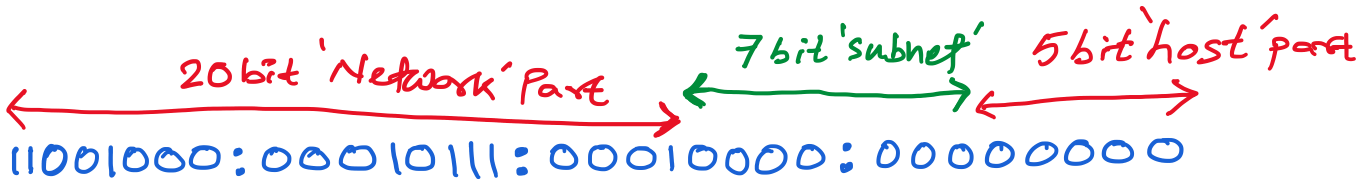 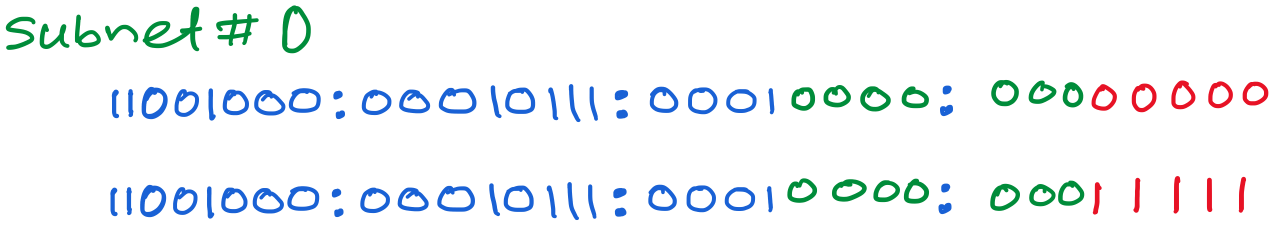 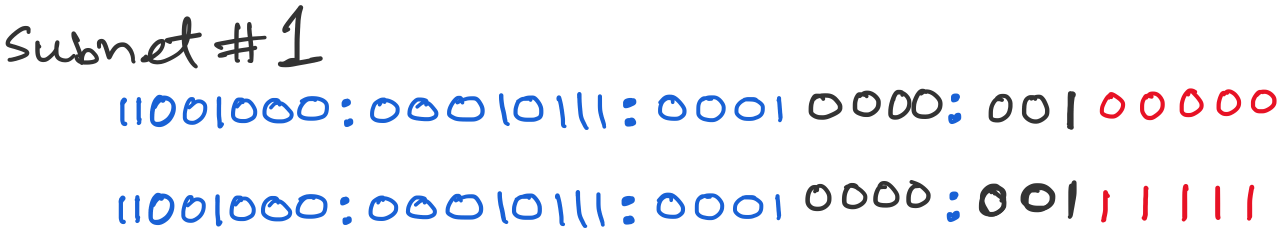 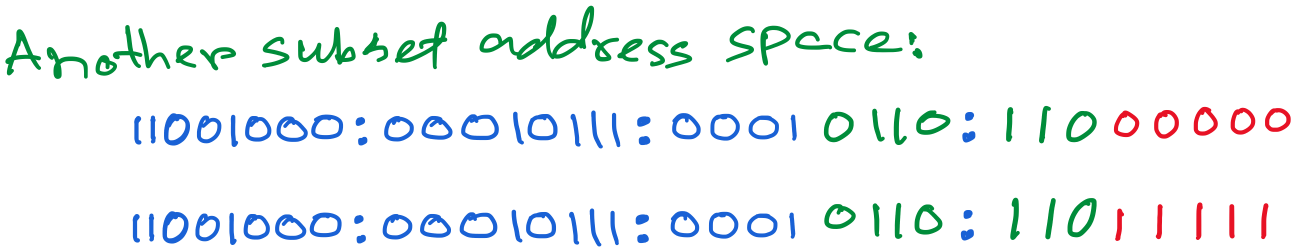 38
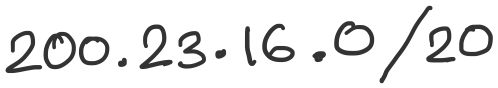 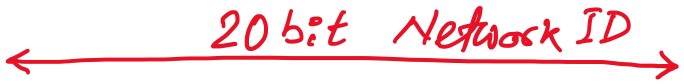 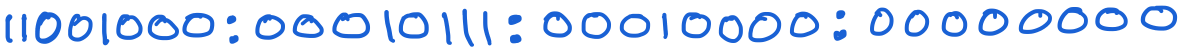 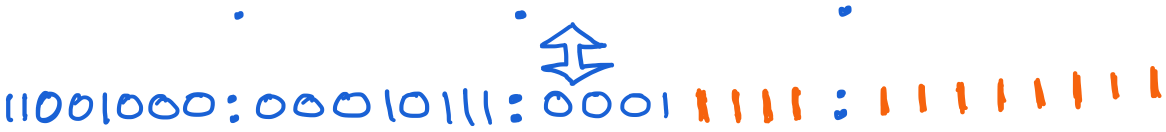 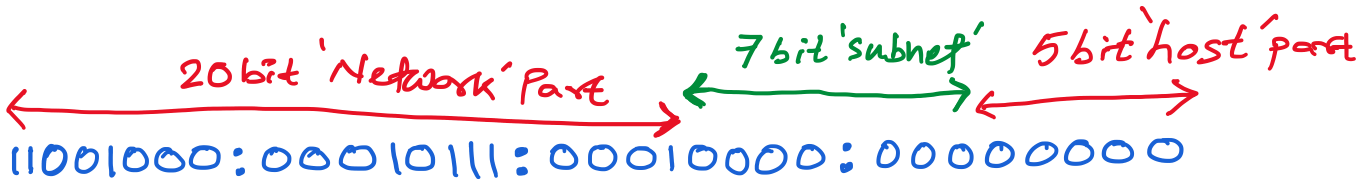 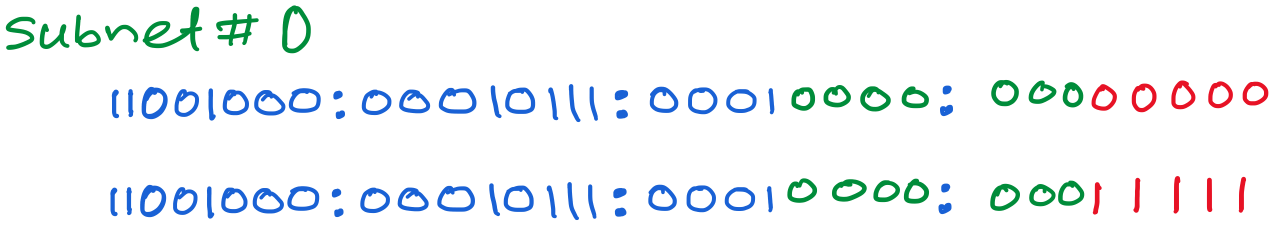 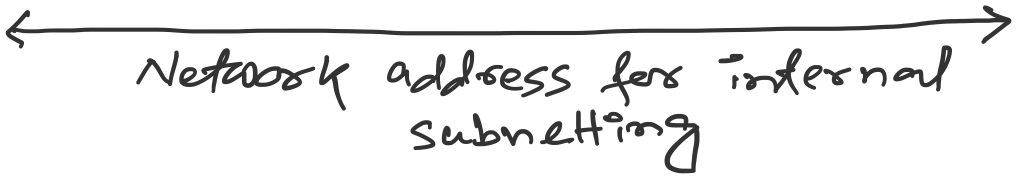 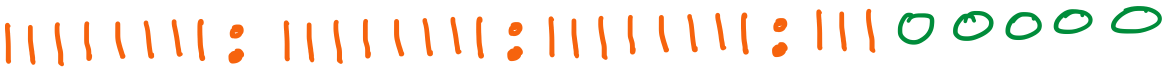 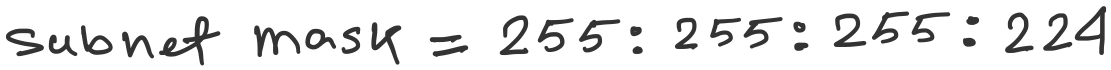 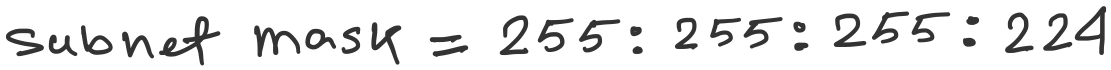 39
Getting an IP address: DHCP
40
IP addresses: how to get one?
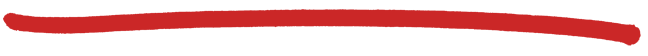 Q: How does a host get IP address?

hard-coded by system admin in a file
Windows: control-panel->network->configuration->tcp/ip->properties
UNIX: /etc/…
DHCP: Dynamic Host Configuration Protocol: dynamically get address from a server
“plug-and-play”
41
DHCP: Dynamic Host Configuration Protocol
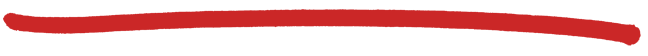 goal: allow host to dynamically obtain its IP address from network server when it joins network
can renew its lease on address in use
allows reuse of addresses (only hold address while connected/“on”)
support for mobile users who want to join network
42
DHCP: Dynamic Host Configuration Protocol
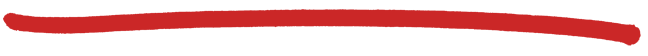 DHCP overview:
host broadcasts “DHCP discover” msg [optional]
DHCP server responds with “DHCP offer” msg
host requests IP address: “DHCP request” msg
DHCP server sends address: “DHCP ack” msg
43
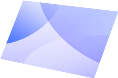 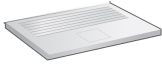 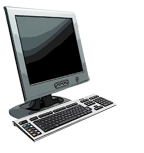 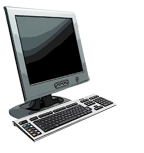 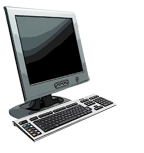 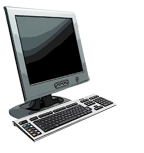 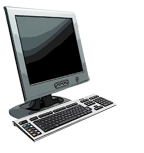 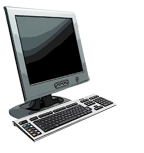 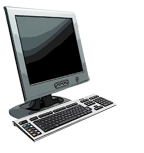 DHCP client-server scenario
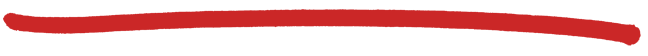 DHCP
server
223.1.1.0/24
223.1.2.1
223.1.1.1
223.1.1.2
arriving DHCP
client needs 
address in this
network
223.1.1.4
223.1.2.9
223.1.2.2
223.1.3.27
223.1.1.3
223.1.2.0/24
223.1.3.2
223.1.3.1
223.1.3.0/24
44
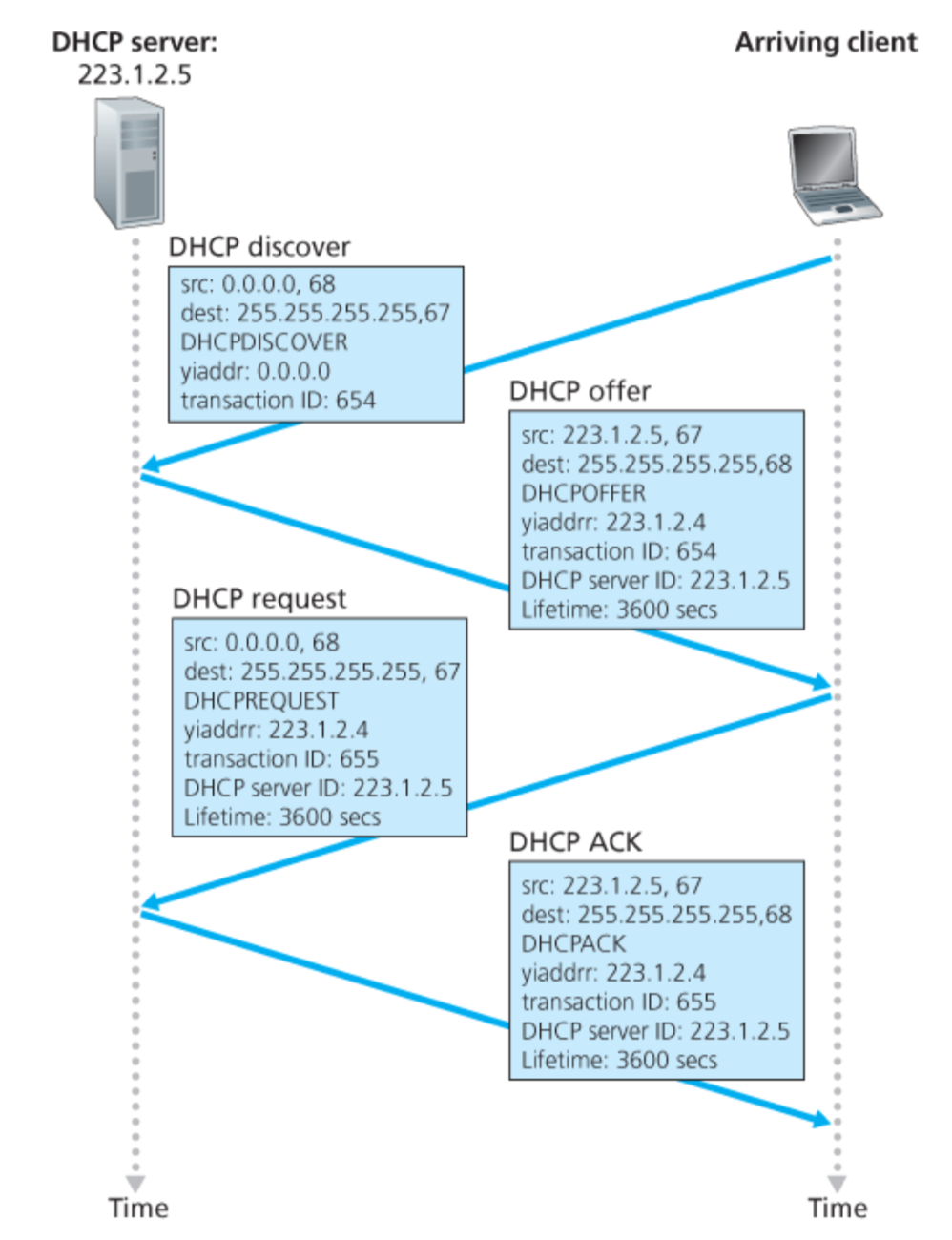 Broadcast: is there a DHCP server out there?
Broadcast: I’m a DHCP server! Here’s an IP address you can use
Broadcast: OK.  I’ll take that IP address!
Broadcast: OK.  You’ve got that IP address!
45
DHCP: more than IP addresses
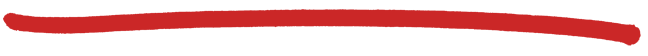 DHCP can return more than just allocated IP address on subnet:
address of first-hop router for client
name and IP address of DNS sever
network mask (indicating network versus host portion of address)
46
Dynamic Host Configuration Protocol (DHCP)
DHCP server is responsible for providing configuration information to hosts
DHCP server maintains a pool of available addresses
There is at least one DHCP server for an administrative domain (a server or a relay agent per subnet)
DHCP
Newly booted or attached host sends DHCPDISCOVER message to a special IP address (255.255.255.255)
DHCP relay agent unicasts the message to DHCP server and waits for the response
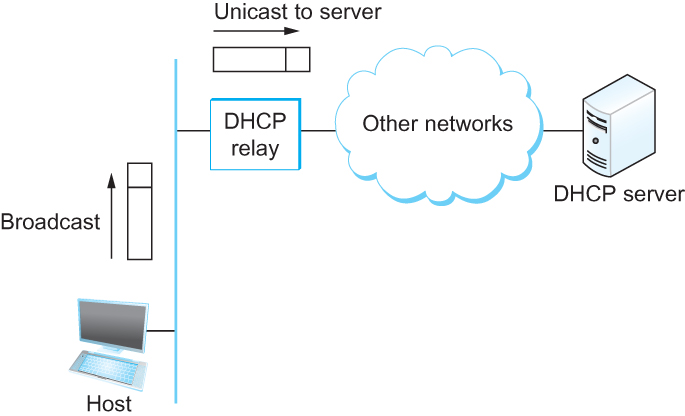 Check our IP addresses
(ifconfig/ipconfig)
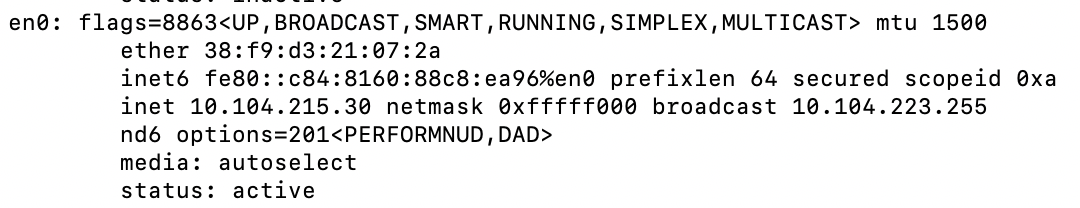 49
Private Address Space
50
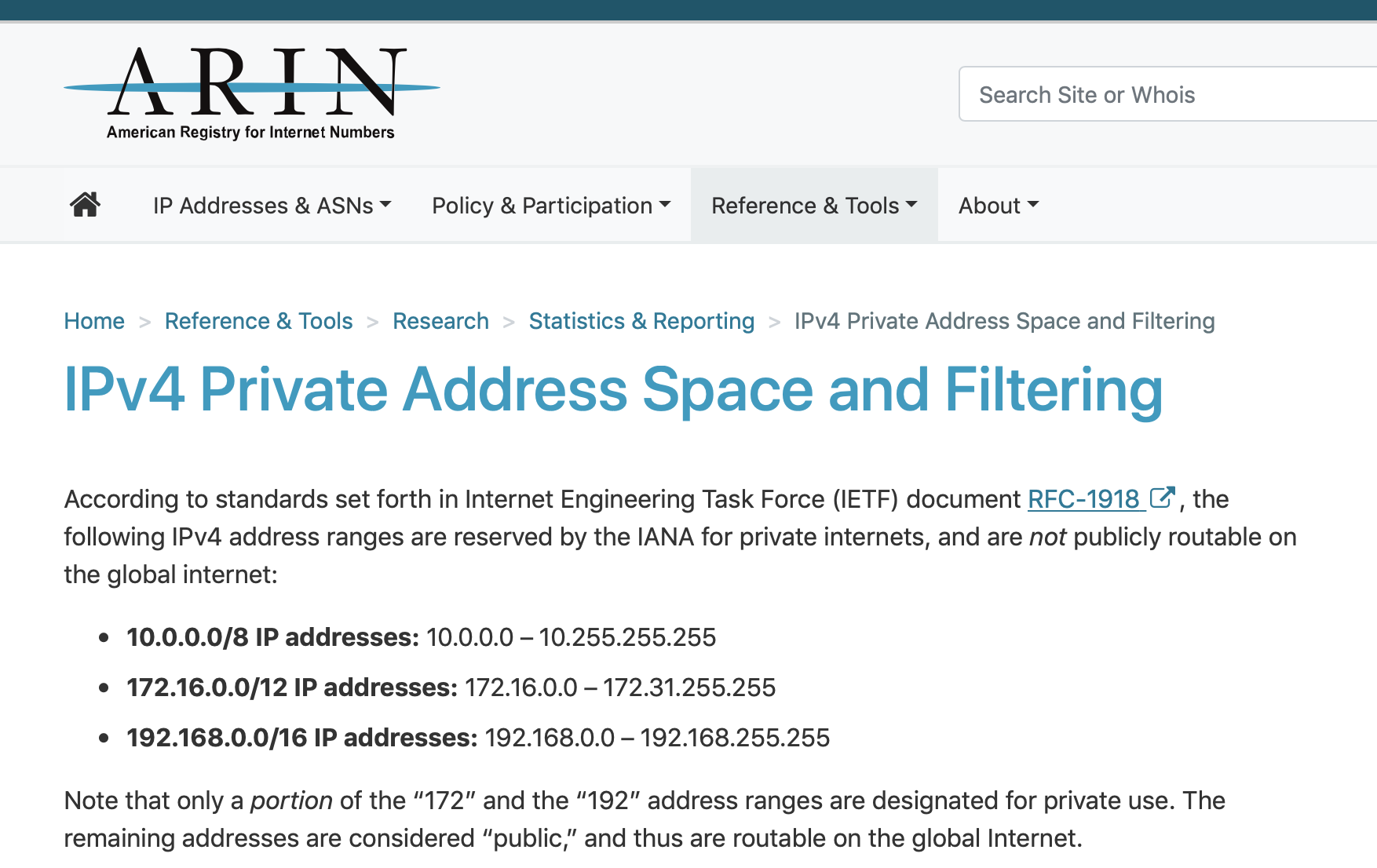 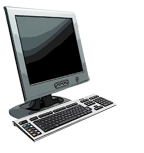 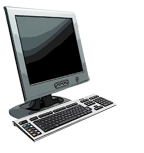 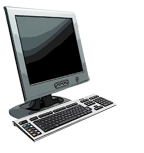 NAT: network address translation
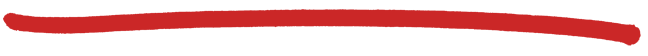 rest of
Internet
local network
(e.g., home network)
10.0.0/24
10.0.0.1
10.0.0.4
10.0.0.2
138.76.29.7
10.0.0.3
datagrams with source or 
destination in this network
have 10.0.0/24 address for 
source, destination (as usual)
all datagrams leaving local
network have same single source NAT IP address: 138.76.29.7,different source port numbers
52
1
4
2
3
S: 10.0.0.1, 3345
D: 128.119.40.186, 80
S: 138.76.29.7, 5001
D: 128.119.40.186, 80
1: host 10.0.0.1 
sends datagram to 
128.119.40.186, 80
2: NAT router
changes datagram
source addr from
10.0.0.1, 3345 to
138.76.29.7, 5001,
updates table
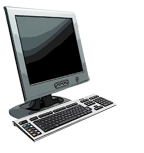 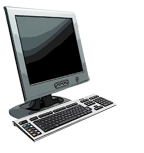 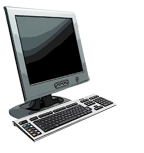 S: 128.119.40.186, 80 
D: 10.0.0.1, 3345
S: 128.119.40.186, 80 
D: 138.76.29.7, 5001
NAT: network address translation
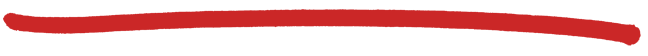 NAT translation table
WAN side addr        LAN side addr
138.76.29.7, 5001   10.0.0.1, 3345
……                                         ……
10.0.0.1
10.0.0.4
10.0.0.2
138.76.29.7
10.0.0.3
4: NAT router
changes datagram
dest addr from
138.76.29.7, 5001 to 10.0.0.1, 3345
3: reply arrives
 dest. address:
 138.76.29.7, 5001
53
NAT: network address translation
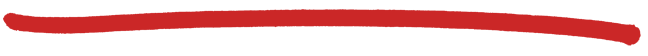 motivation: local network uses just one IP address as far as outside world is concerned:
range of addresses not needed from ISP:  just one IP address for all devices
can change addresses of devices in local network without notifying outside world
can change ISP without changing addresses of devices in local network
devices inside local net not explicitly addressable, visible by outside world (a security plus)
54
NAT: network address translation
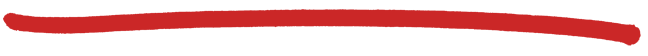 implementation: NAT router must:
outgoing datagrams: replace (source IP address, port #) of every outgoing datagram to (NAT IP address, new port #)
. . . remote clients/servers will respond using (NAT IP address, new port #) as destination addr
remember (in NAT translation table) every (source IP address, port #)  to (NAT IP address, new port #) translation pair
incoming datagrams: replace (NAT IP address, new port #) in dest fields of every incoming datagram with corresponding (source IP address, port #) stored in NAT table
55
NAT: network address translation
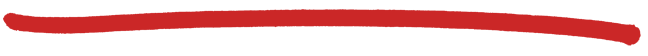 16-bit port-number field: 
60,000 simultaneous connections with a single LAN-side address!
NAT challenges:
violates end-to-end argument
NAT possibility must be taken into account by app designers, e.g., P2P applications
NAT traversal: what if client wants to connect to server behind NAT?
56